La récolte de la Mannede Nicolas Poussin
150X200cm peint entre 1637 et 1639
Pour en savoir plus sur moi cliquez ici
Nicolas Poussin (1594-1665)
Biographie

Date de naissance:1594 

Date de décès:1665

Nationalité: Française

Activité(s)/profession:
Artiste peintre
 
Maître: Quentin Varin
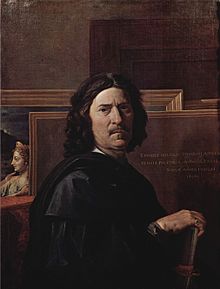 Nicolas Poussin est un peintre français.
Il est né en 1594 aux Andelys.
Il est mort en 1665 à Rome.
Portrait de Nicolas
Poussin
Observation du tableau
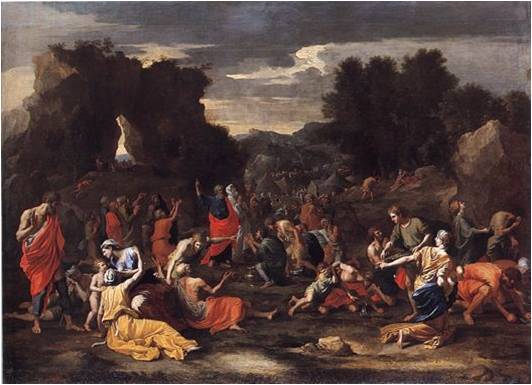 Au premier plan nous pouvons distinguer une femme qui allaite sa mère affamée et prie son fils d’attendre son tour [cadre violet]. A côté un jeune homme montre quelque chose à un vieillard tandis qu'il remercie le ciel [cadre orange]. A droite un groupe de personnages récolte la nourriture tombée du ciel . Certains le font dans le calme [cadre vert] , tandis que d’autres se battent [cadre bleu] . A l’arrière-plan, on distingue un campement et un grand rocher percé, les personnages y semblent indifférents à la scène qui se déroule au premier plan : ils dorment méditent ou bêchent .
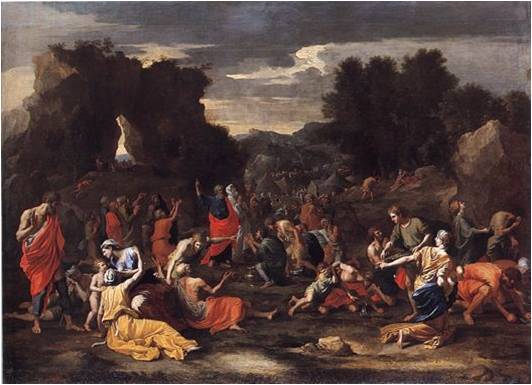 Nous voyons des situations émouvantes ; à gauche, la famine et à droite, la lutte pour la survie .
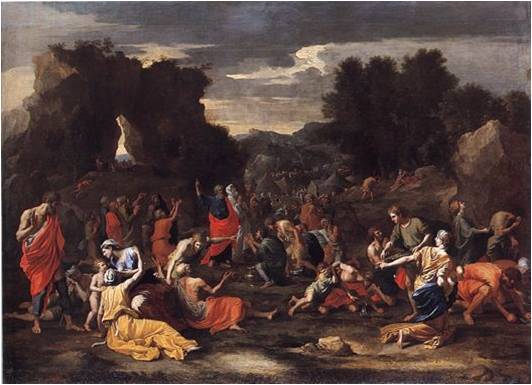 On peut constater qu'une sorte de cercle est créé (forme rouge) une liaison entre les membres de la famille, du bras de la mère à la femme, le regard de la femme se dirige vers son fils et le bambin tient la femme par le bras.
FIN
Sources: Wikipedia

http://www.youtube.com/watch?v=2MR8DfHof1E Nicolas Poussin, la Récolte de la Manne (partie 2)
 
http://www.youtube.com/watch?v=aauND5Mkm4g  Nicolas Poussin, la Récolte de la Manne (partie 2)
Réalisé par Paul (5e4) et Arthur (5e2)